Chapter 9: Rivers & Flooding
Basics of rivers
flowing surface water within a channel
source of water – precipitation via: 
overland flow
groundwater
Basics of rivers
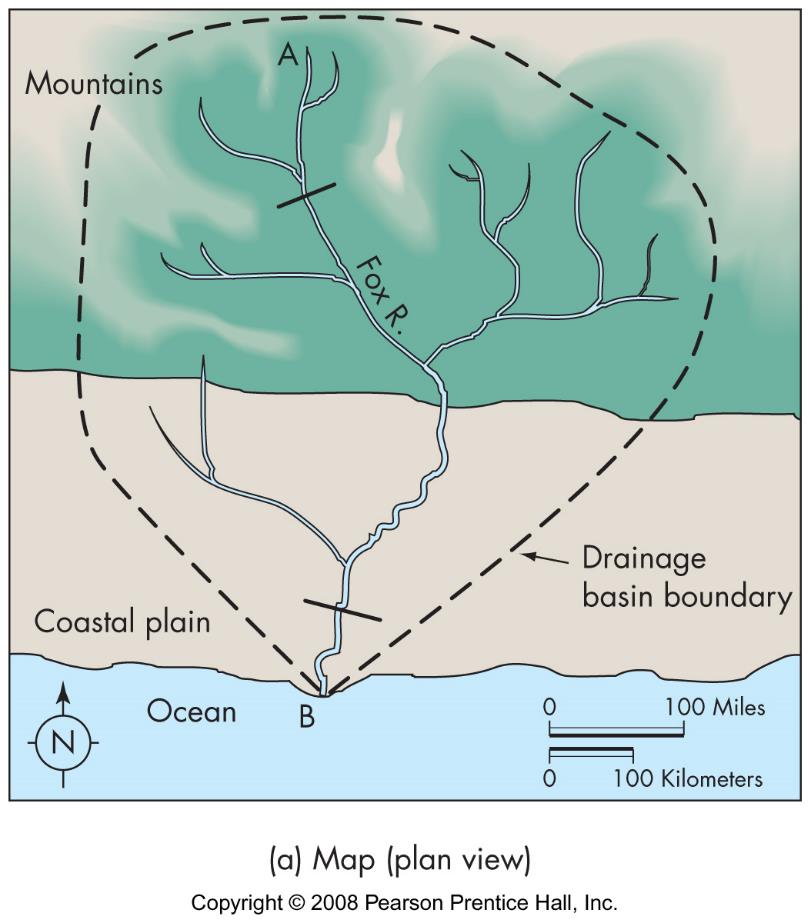 basin (watershed)
area drained by stream
characteristics
size
drainage density
relief
infiltration capacity
Basics of rivers
channel characteristics
shape - width and depth
gradient
velocity
discharge - volume/time
pattern
Basics of rivers
sediment load
suspended load
bed load
dissolved load
erosion and deposition
Dynamic equilibrium
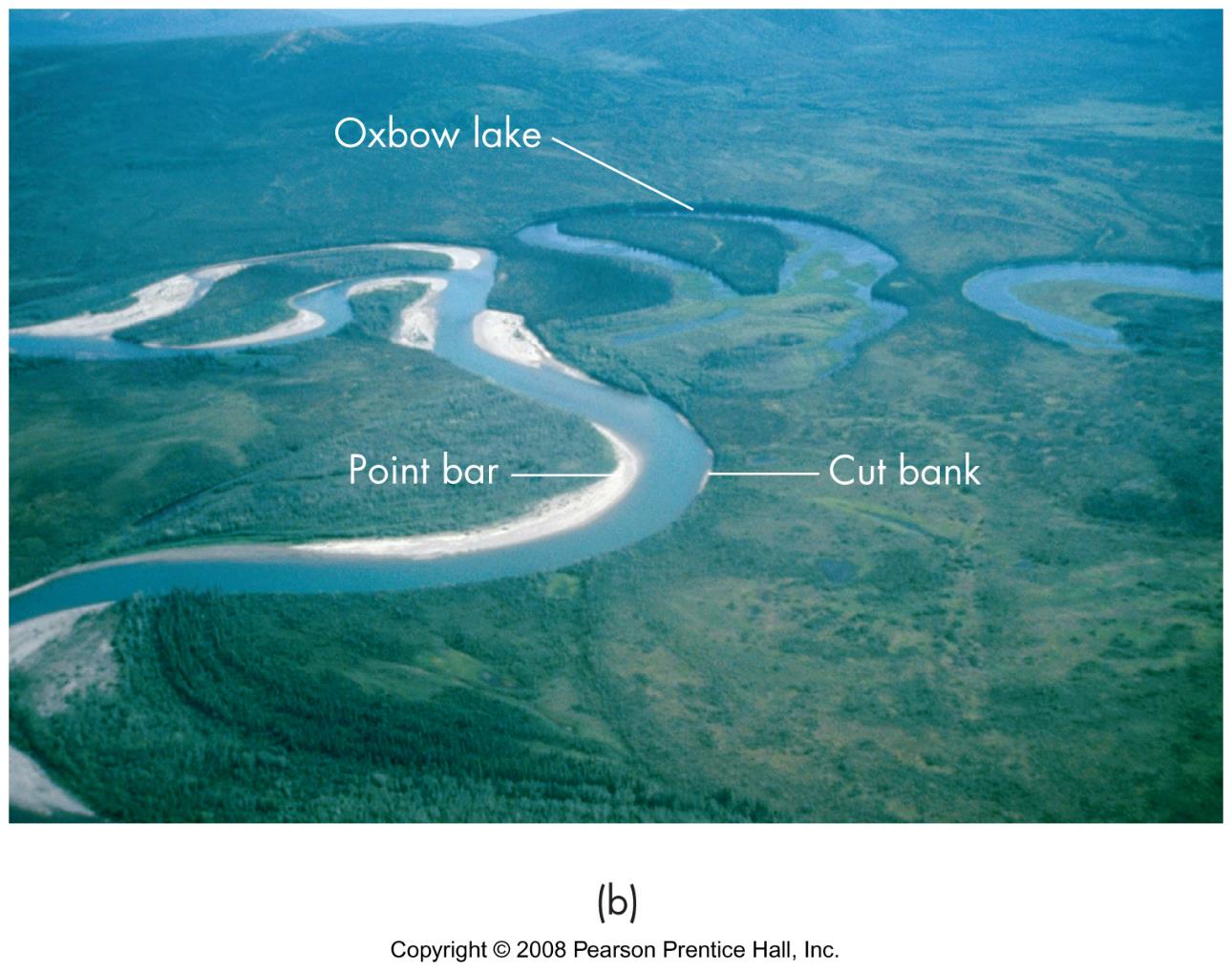 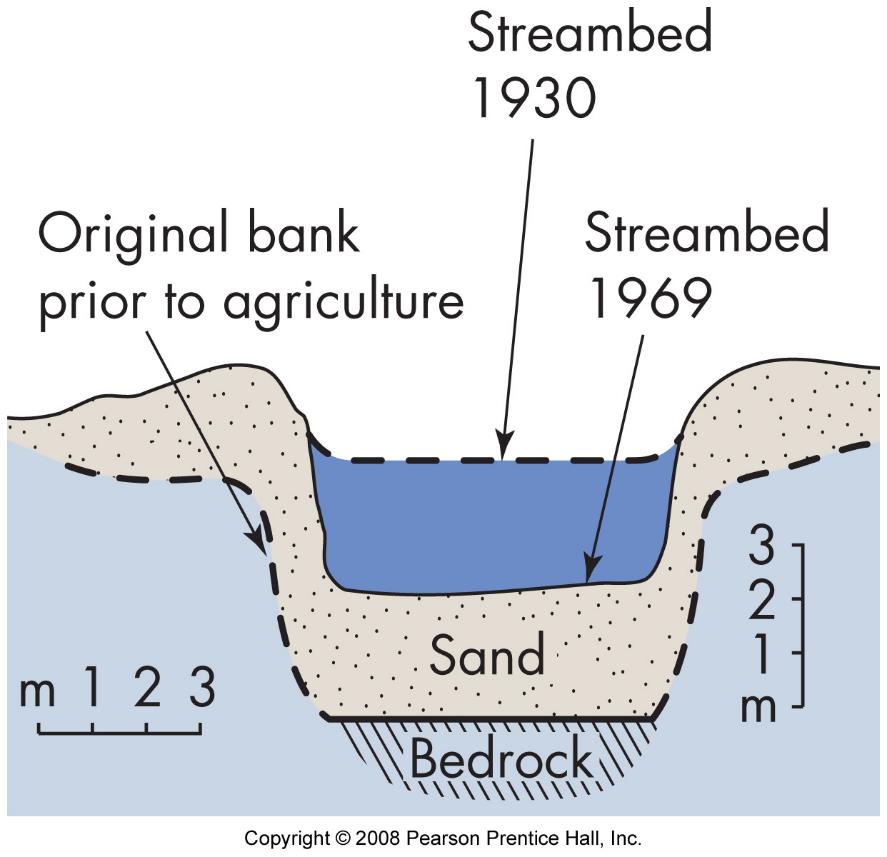 describes relationship between all of a river’s characteristics
disturbing one disturbs all
stream will change until a new balance is reached
Flood types: flash flood
short intense rainfall over small area
dam failure

dissipate
downstream
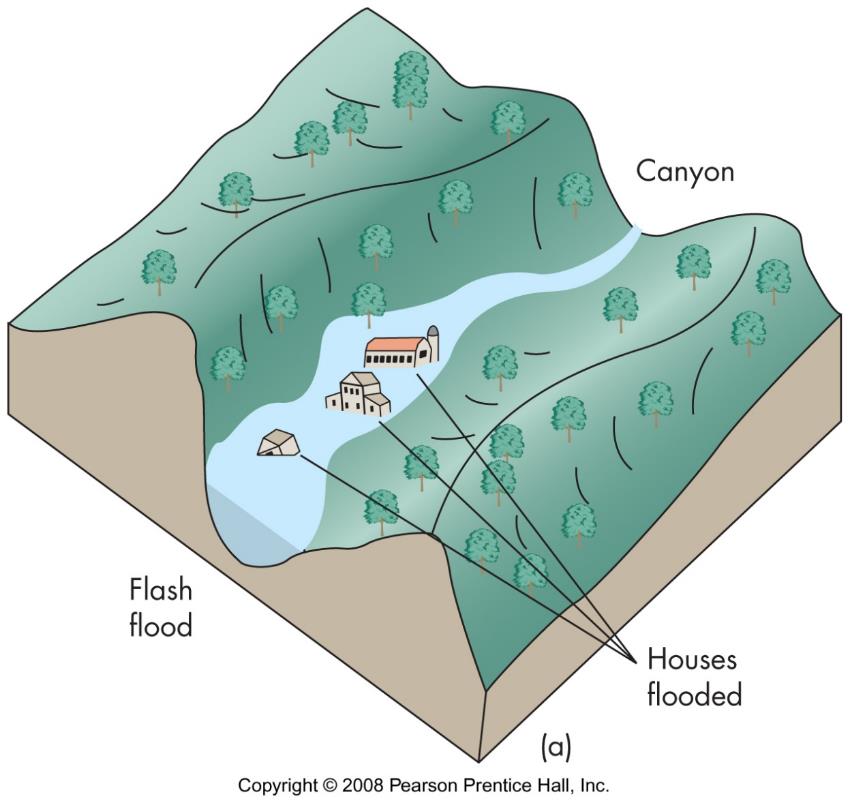 Flood types: downstream
long duration, wide spread storms
cumulative effect of many streams
long duration due to flood plain storage
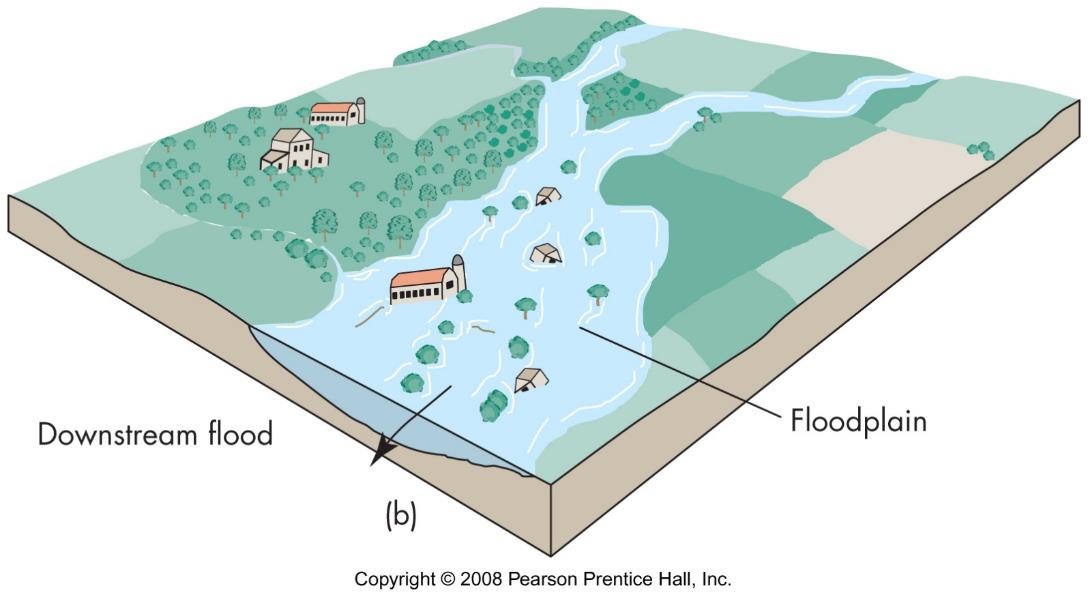 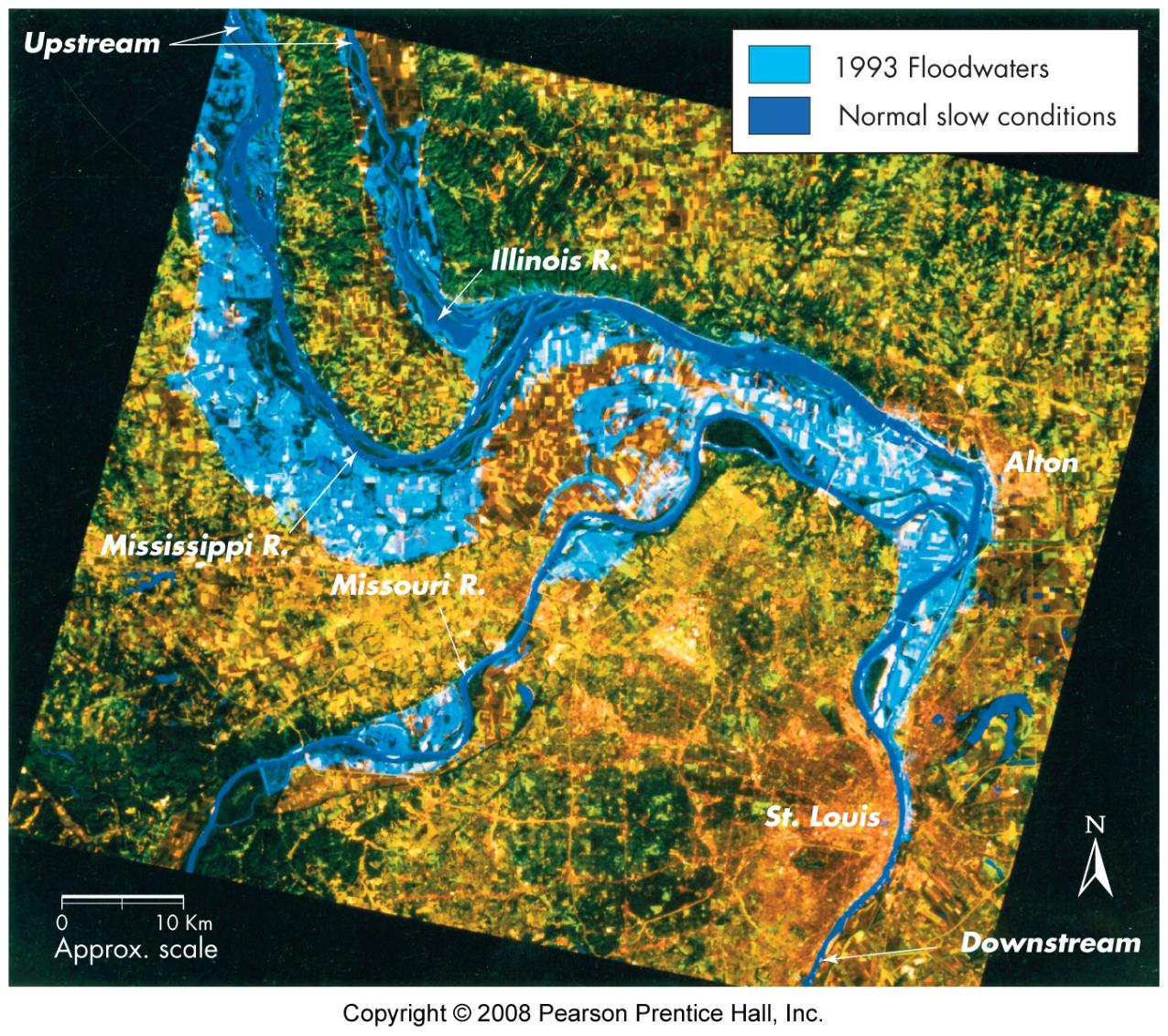 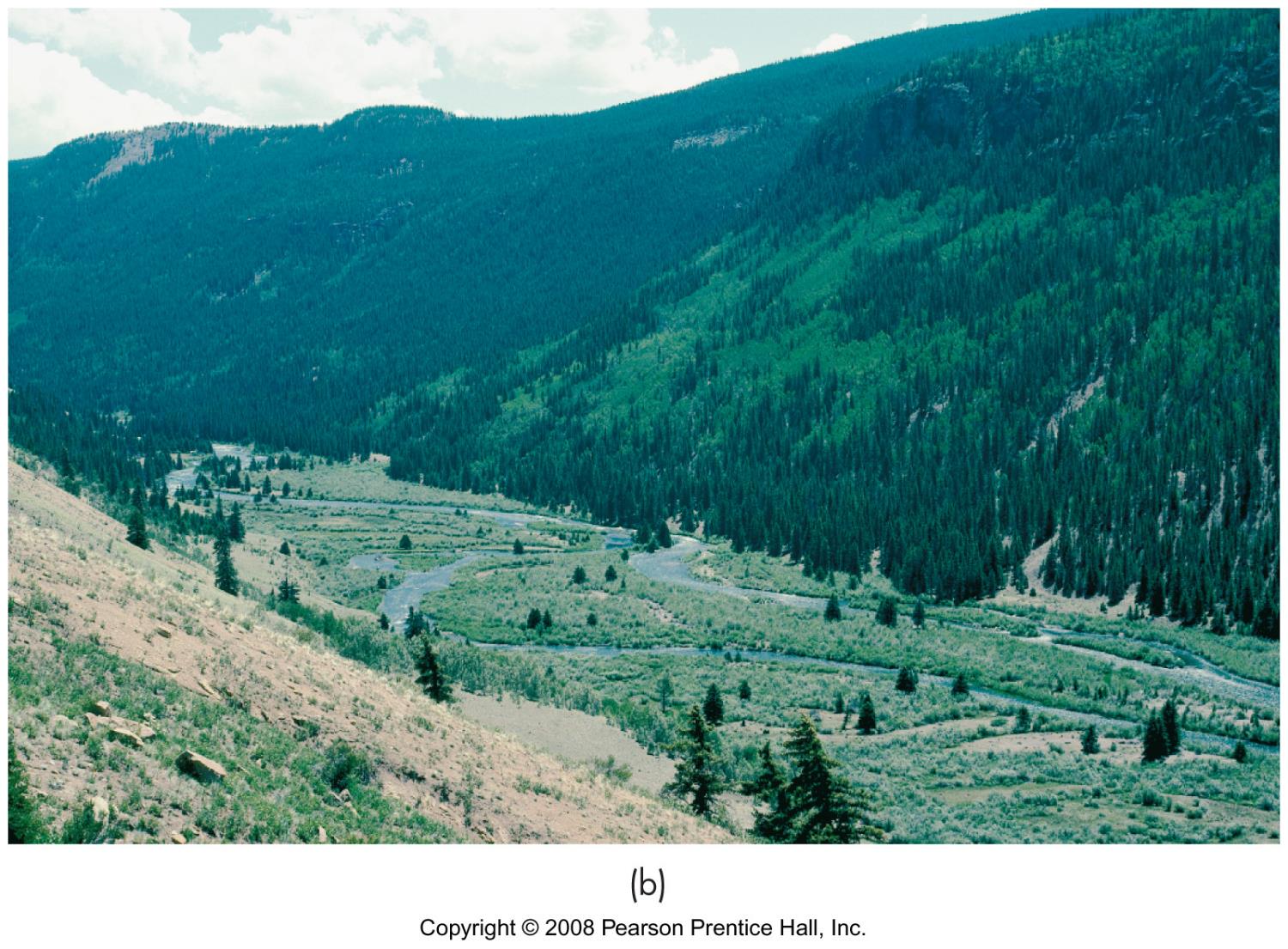 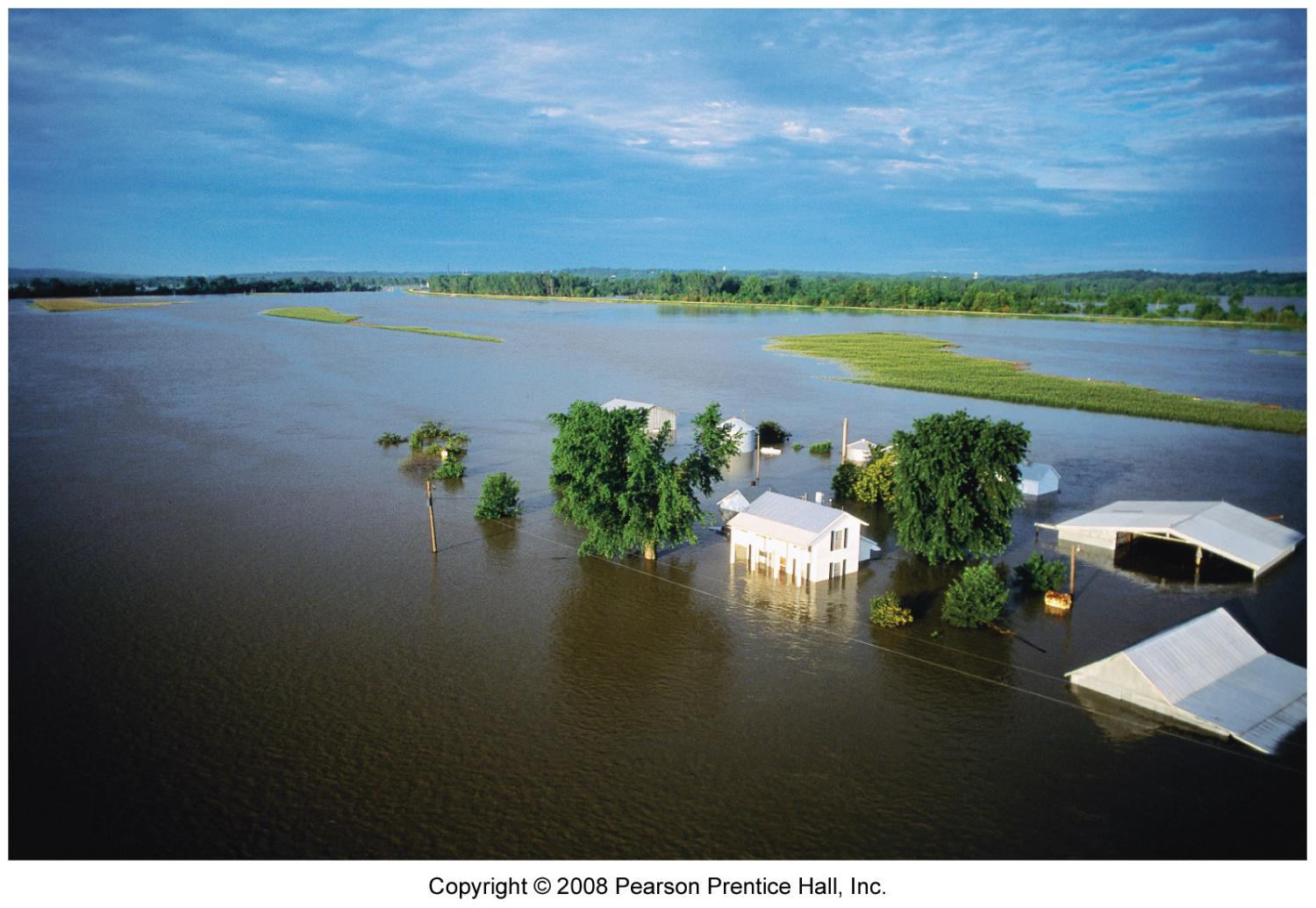 Floodplain
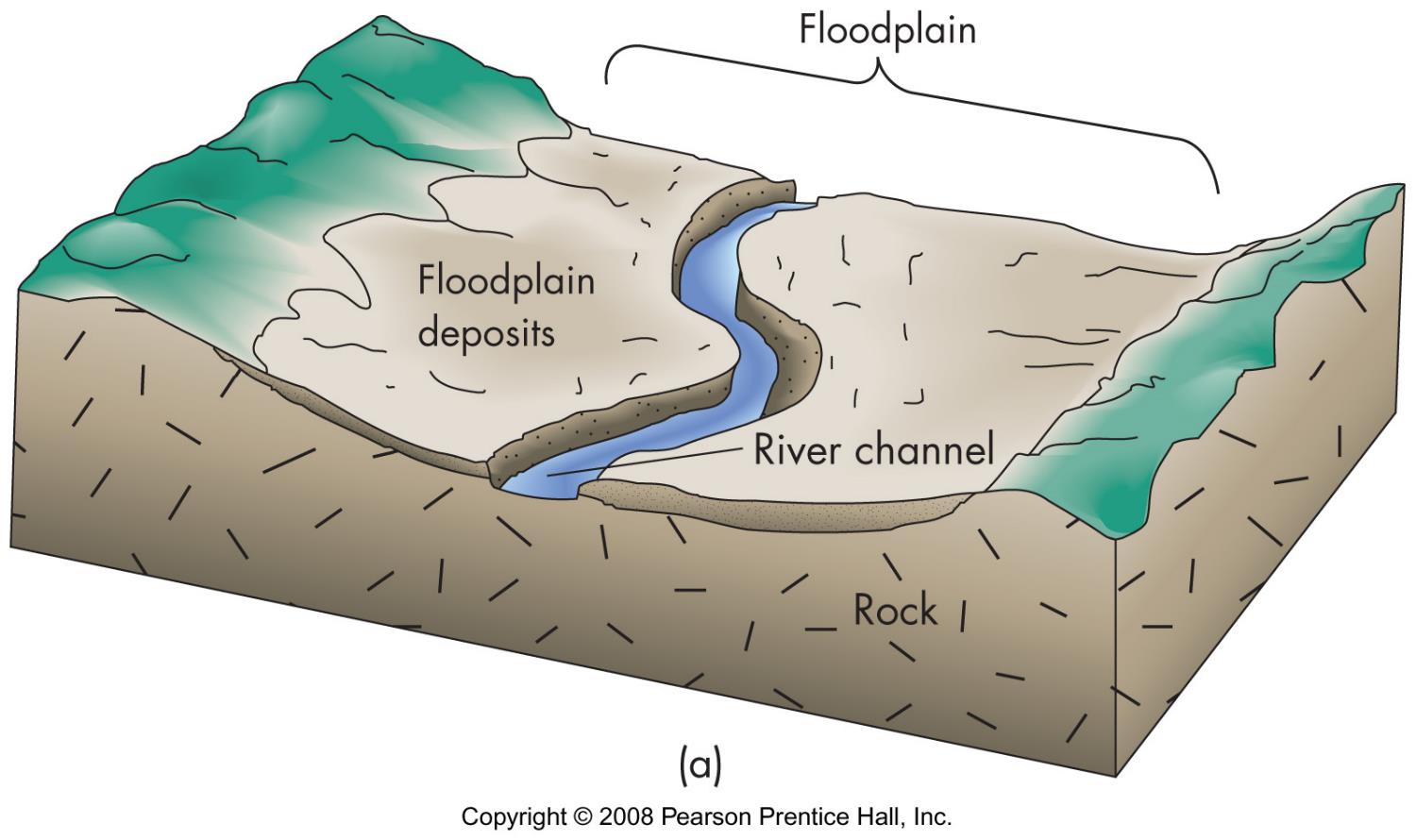 plain adjacent to river, subject to flooding
geomorphic definition 
formed by migration of river
overbank deposition includes natural levees
engineering/legal definition
area covered by flooding
stores water –esp. wetlands
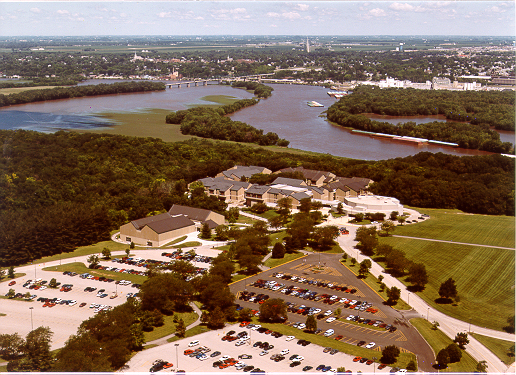 Flood effects
primary effects
human injury and death
water damage
sediment damage
erosion - note bank erosion
secondary effects
hunger
disease
displacement
fires
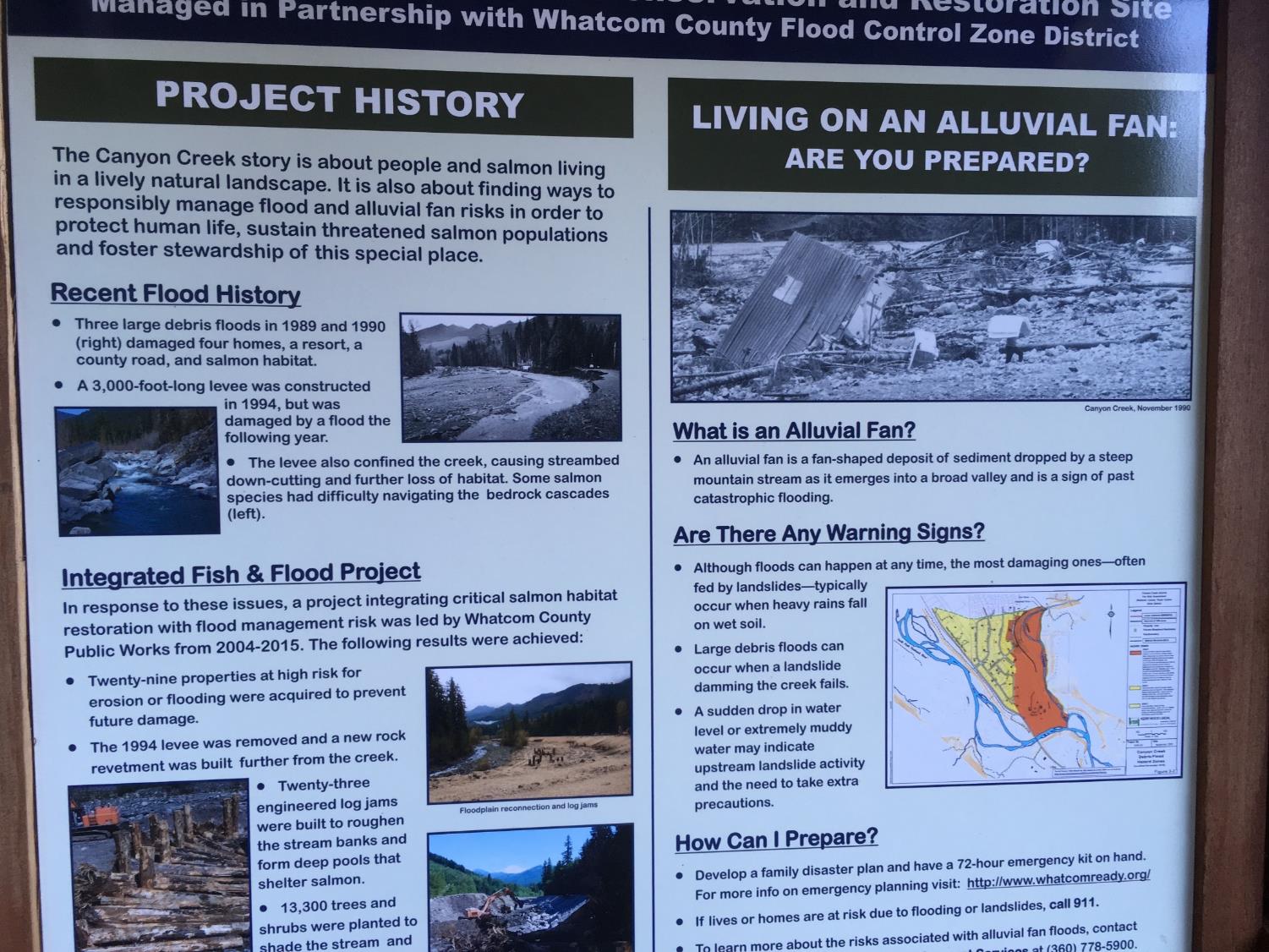 Special flooding problems
building in the path of over-land flow
bank erosion
Damage impacted by
land use
flood magnitude
rate of rise
duration
season
sediment load
effectiveness of warning
Identification of flood prone areas
topography
soils 
wetlands
vegetation zones
historical development
historical floods
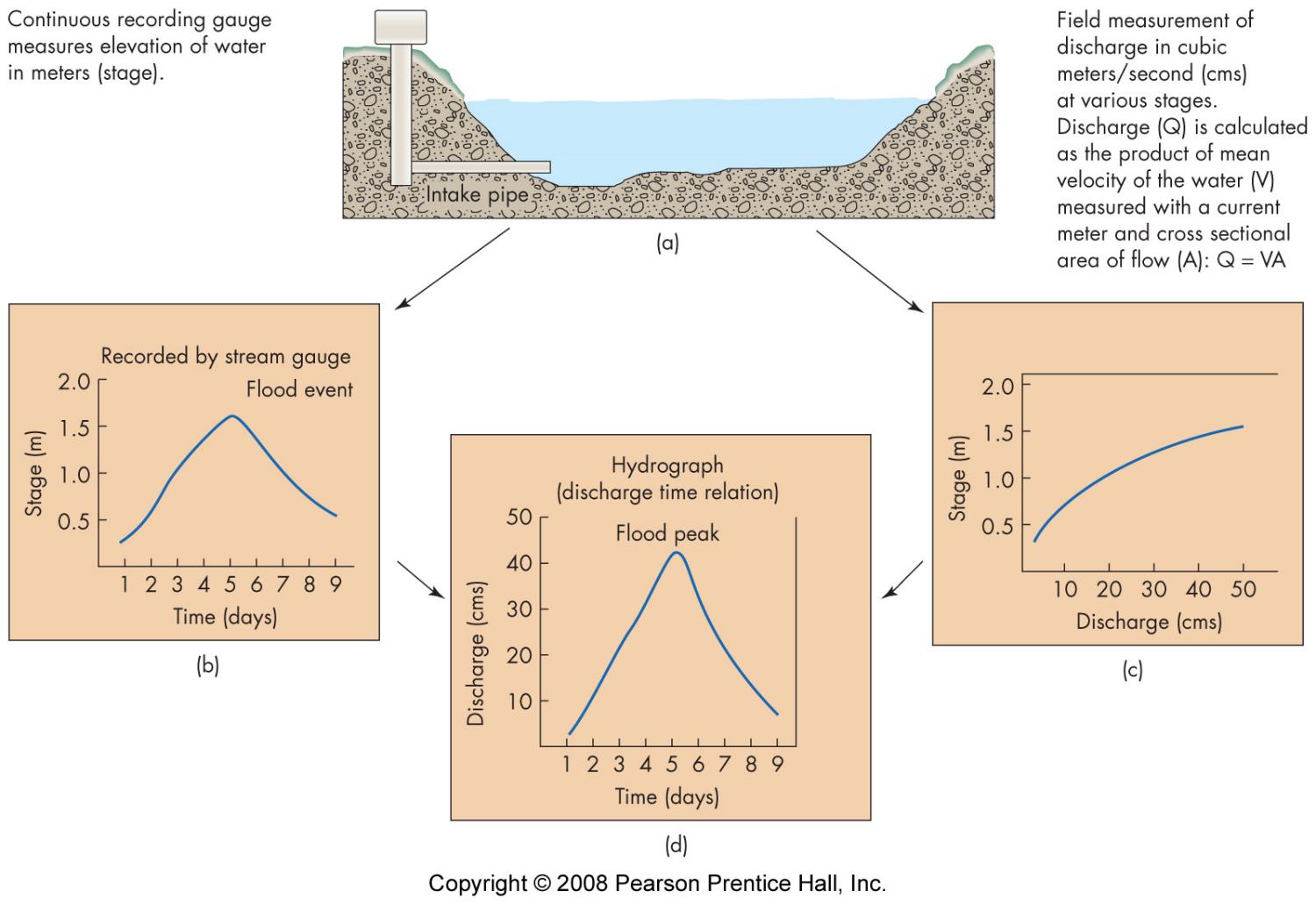 Measuring flood magnitude
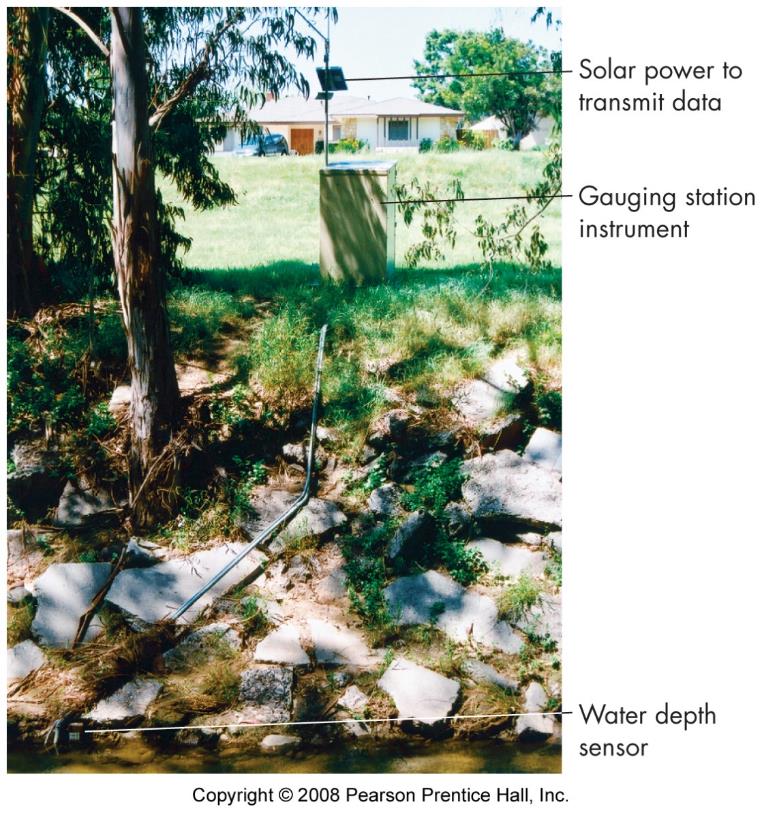 gauging station

stage
discharge

flow events - hydrograph
Flood frequency
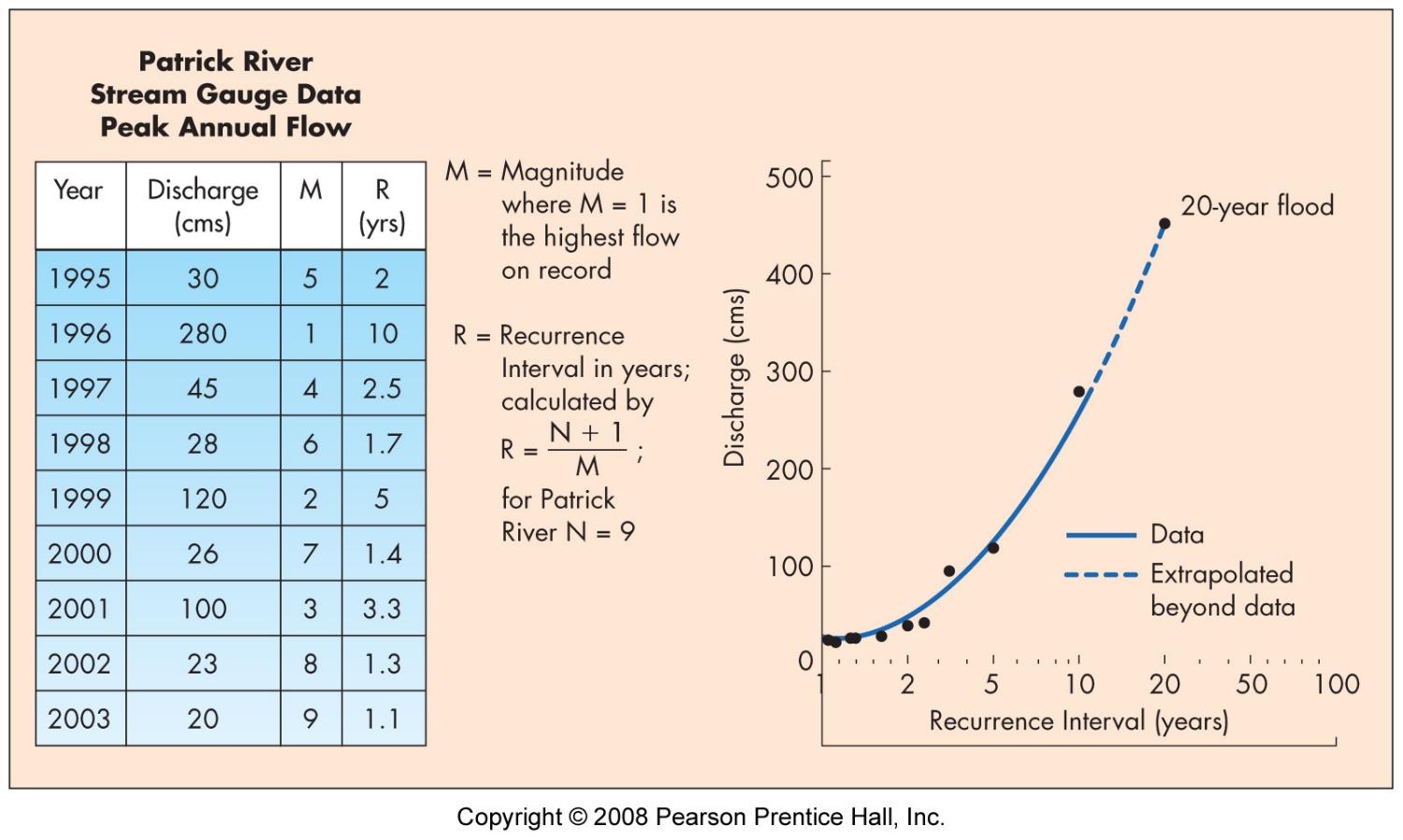 express as ___- year flood or % chance/year
R = (N+1)/M
N = number of years of record
M = rank of flow
pick highest flow from each year
all flows exceeding a given stage

recurrence interval of largest flood is always years of record + 1
Importance of the flood record
quality of the record
more record = better analysis

climate change  system change
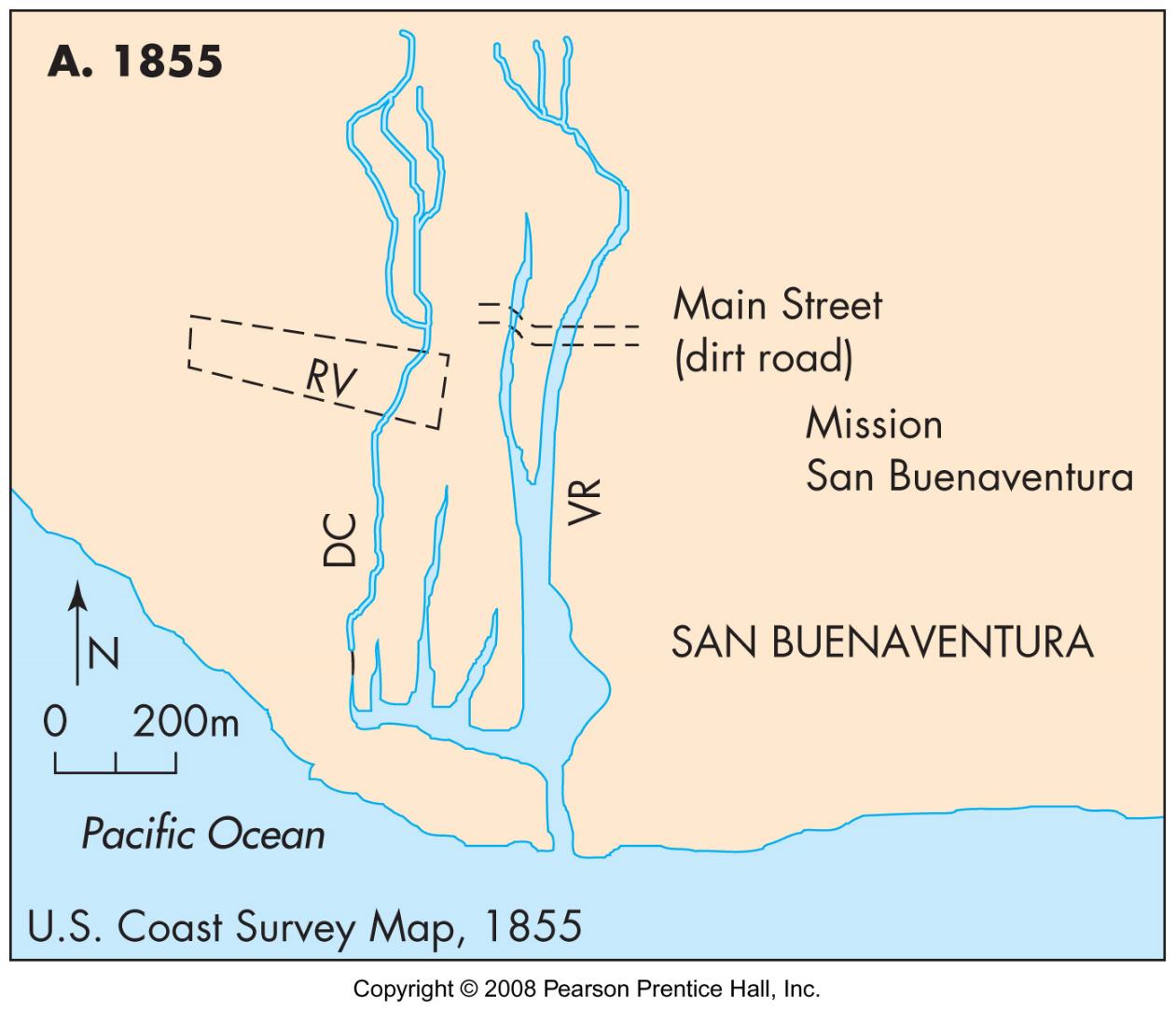 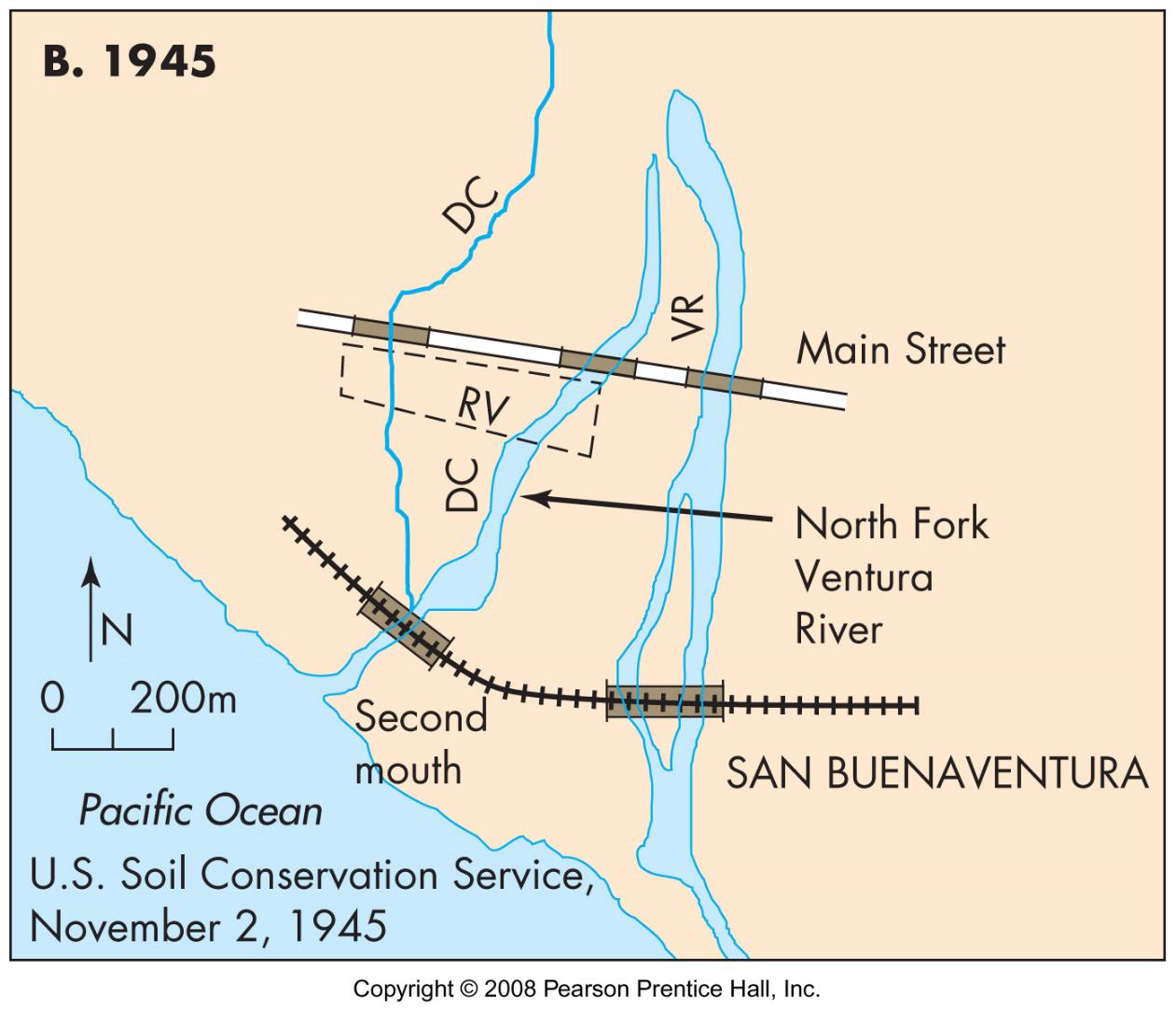 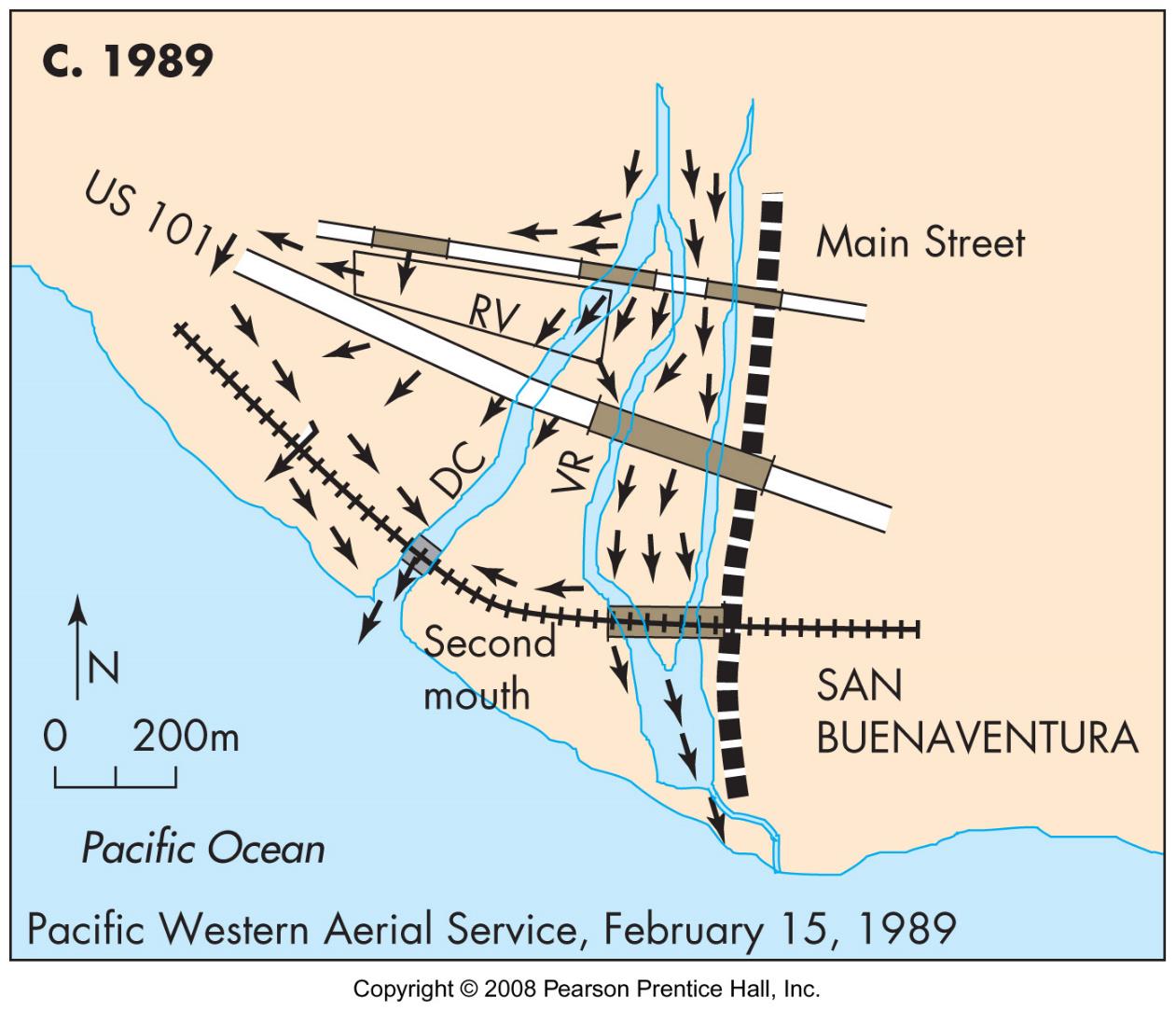 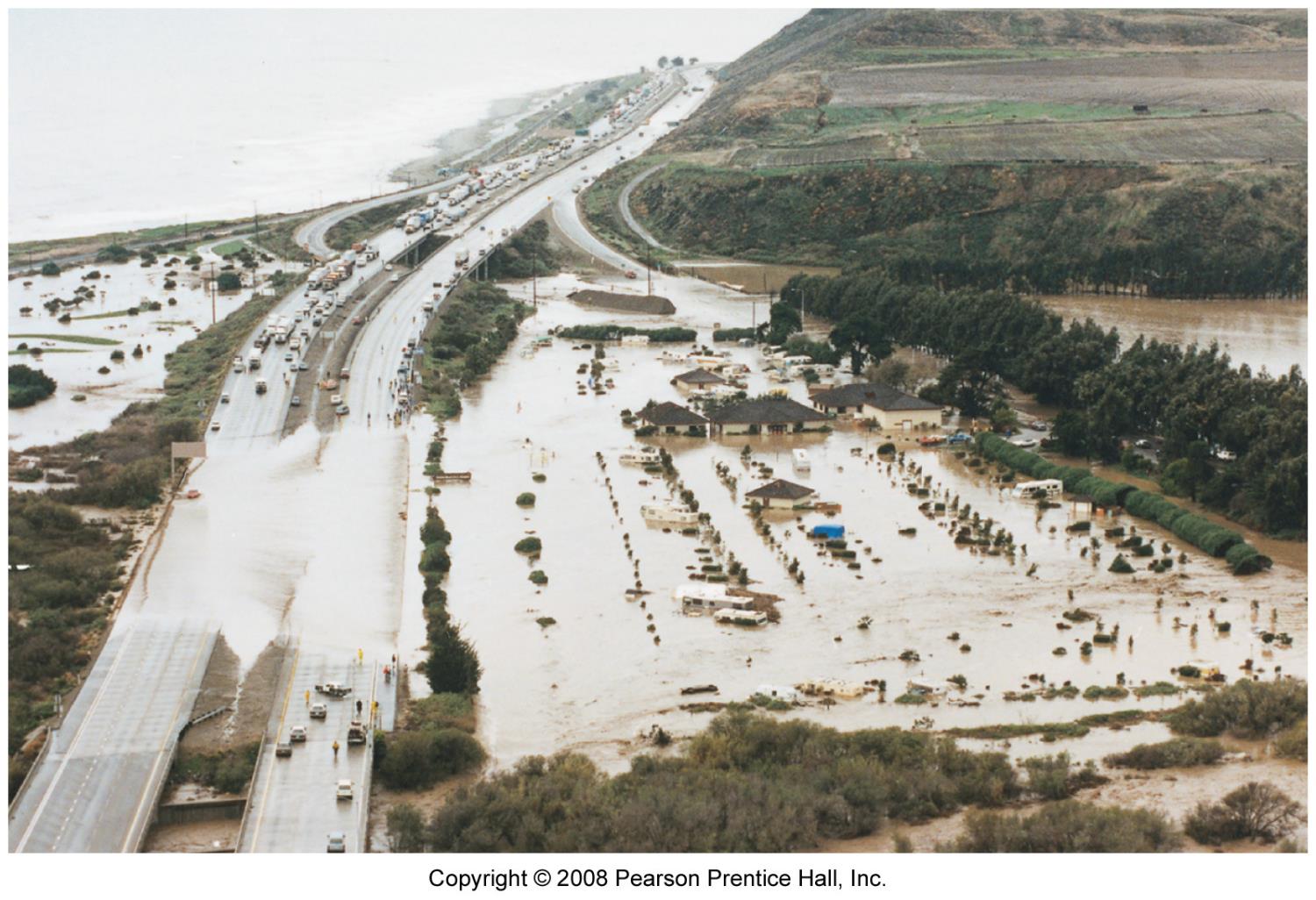 Urbanization
changes flow patterns
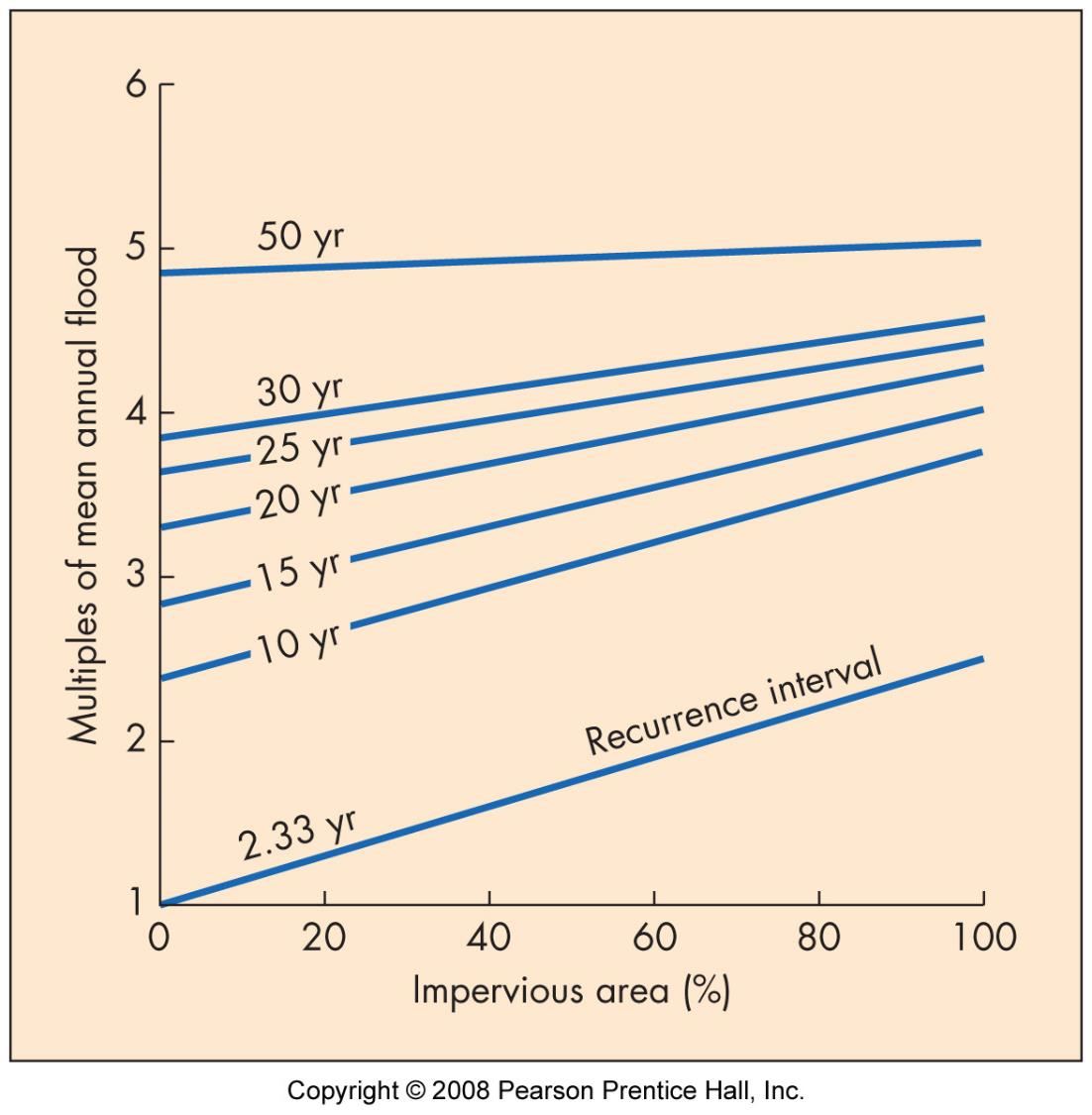 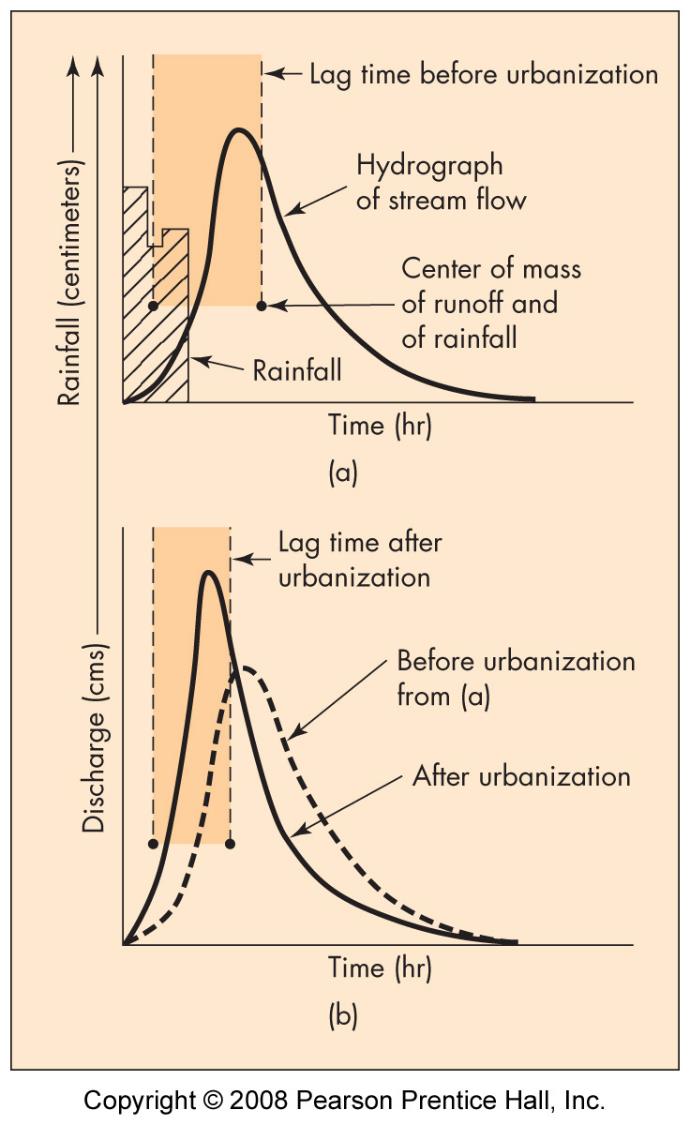 Urbanization
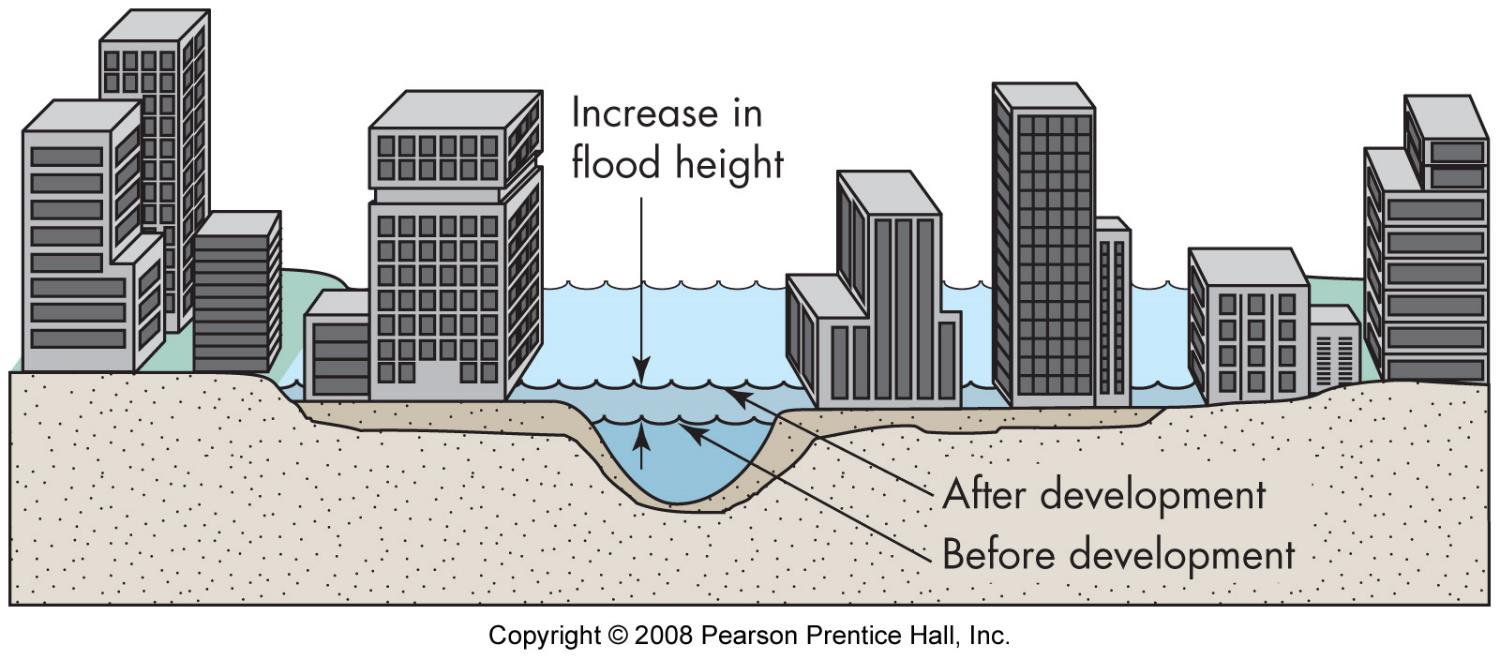 alters rainfall to runoff relationship
increases drainage density
decreases permeability and infiltration capacity
results
increases frequency
increases flood stages
flashier floods
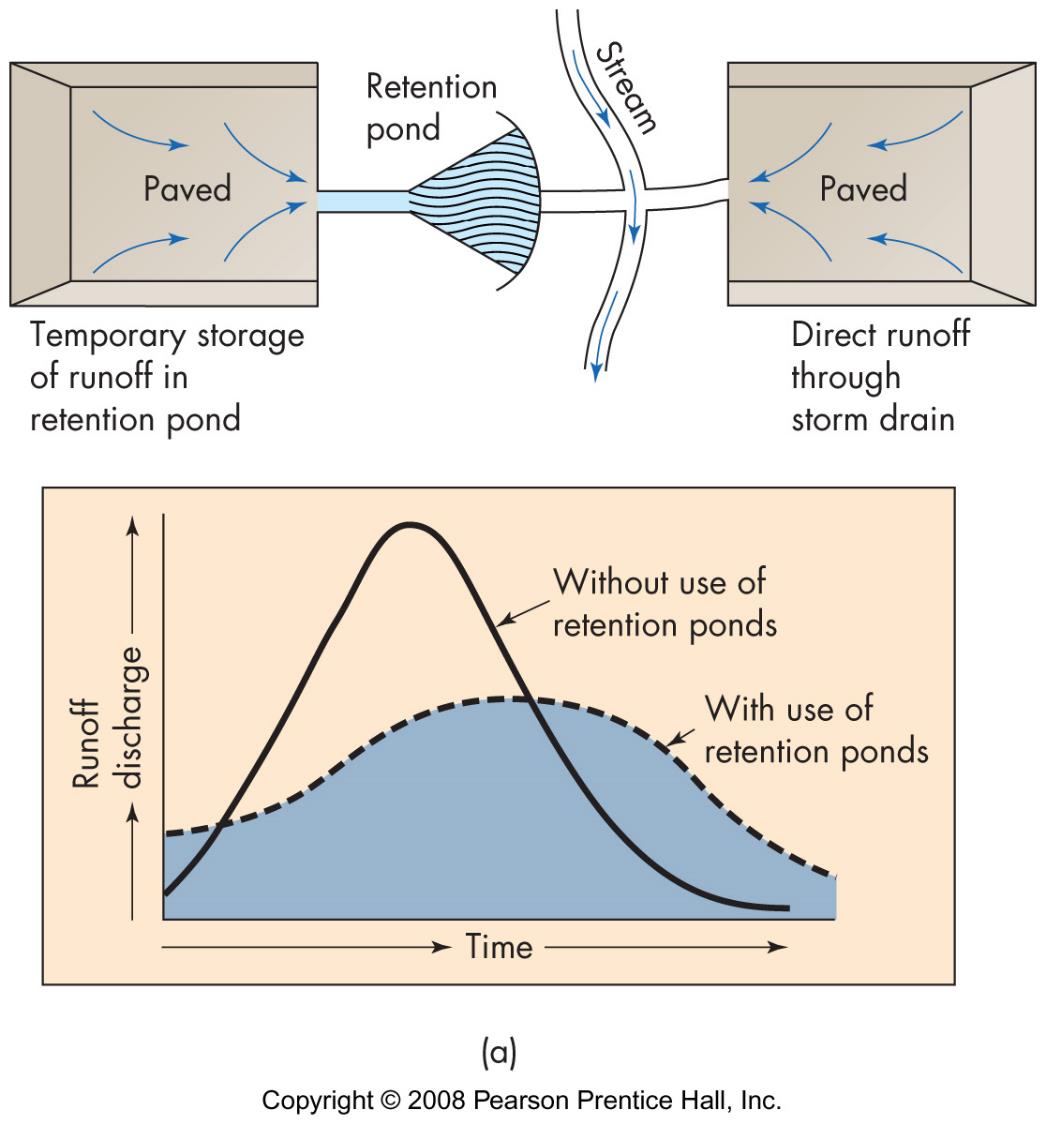 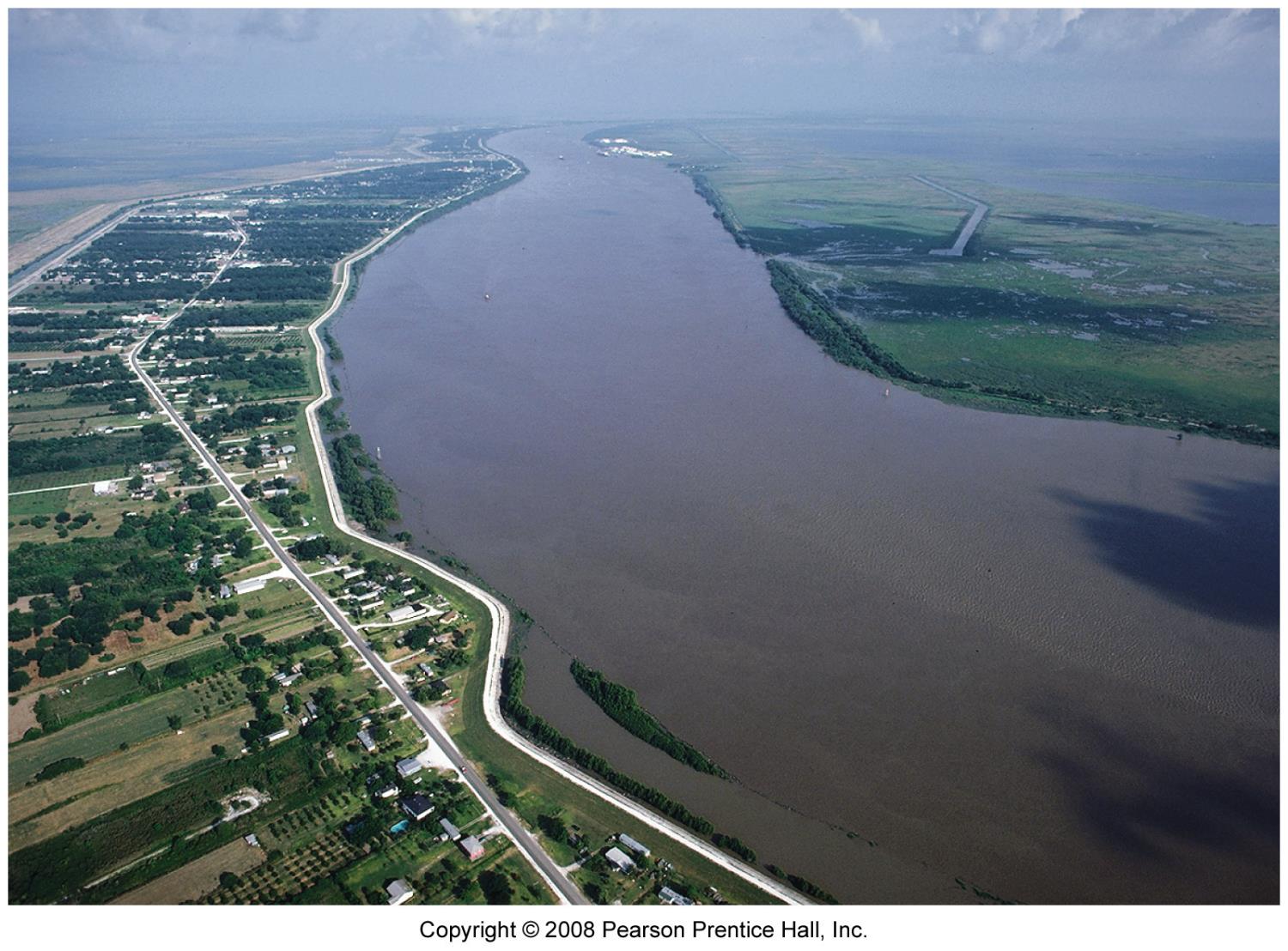 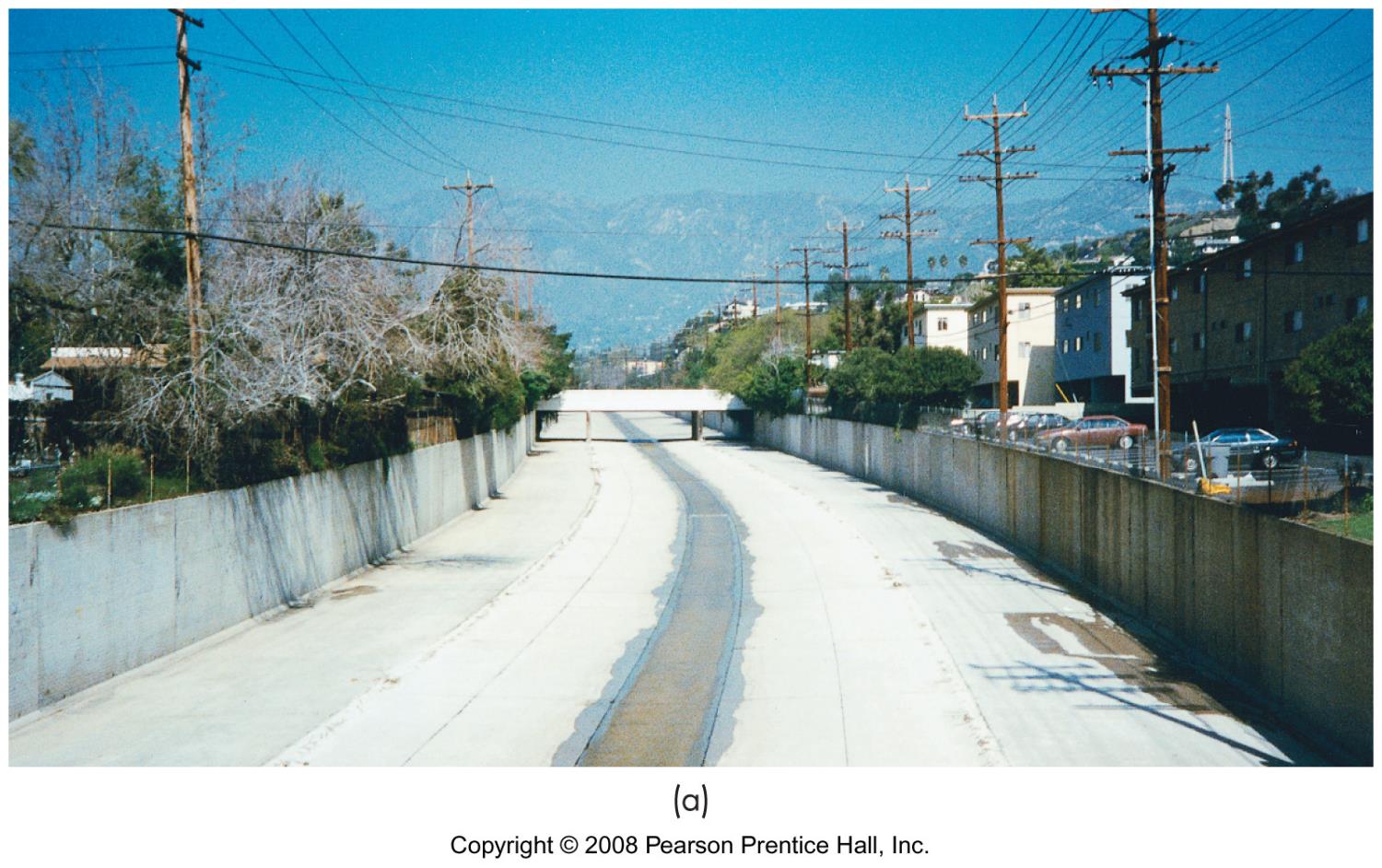 Flood prevention methods
levees
dams
channelization
retention ponds

problems
restricts floodwaters, increases stage
encourages more development
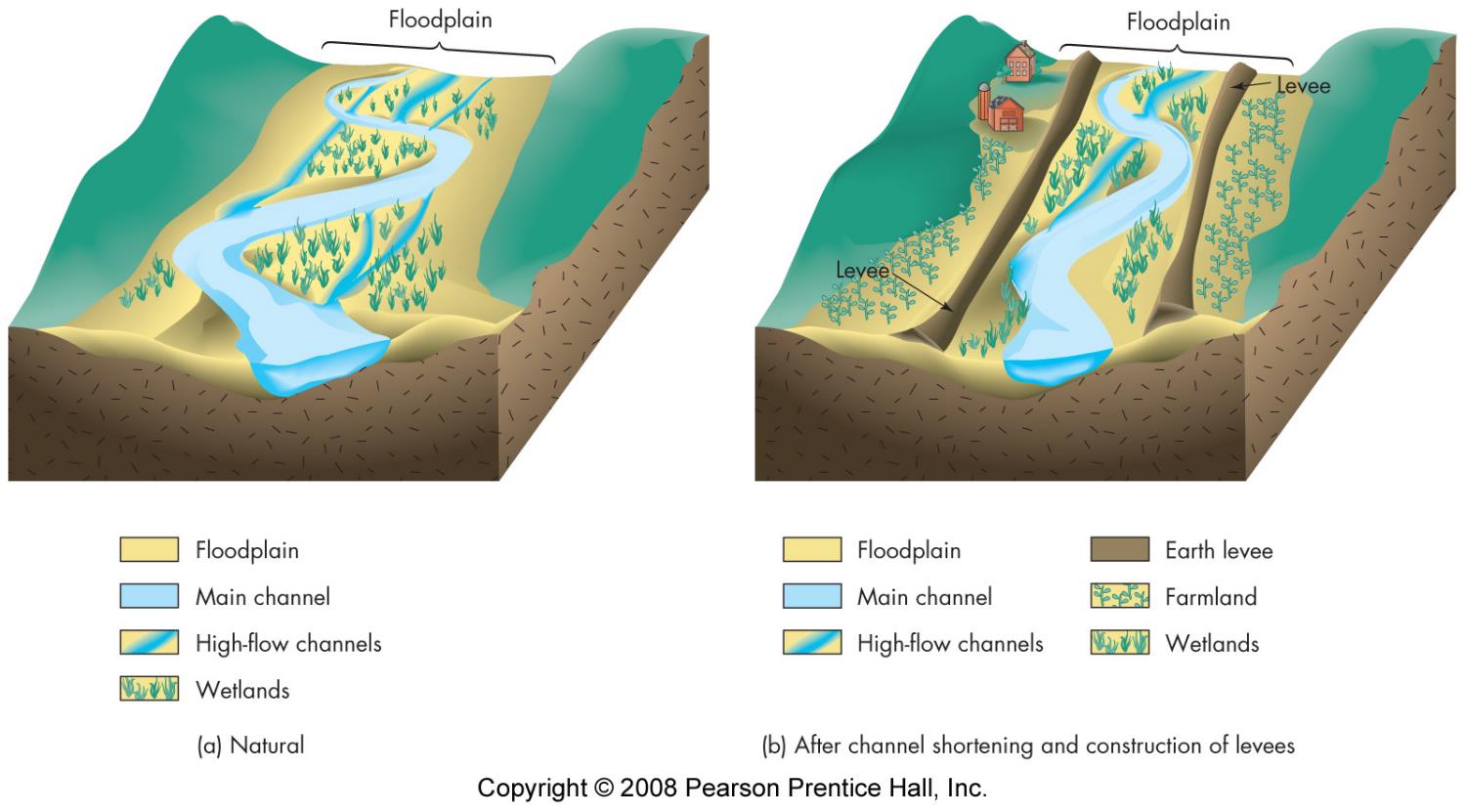 Adjustment to flood hazard
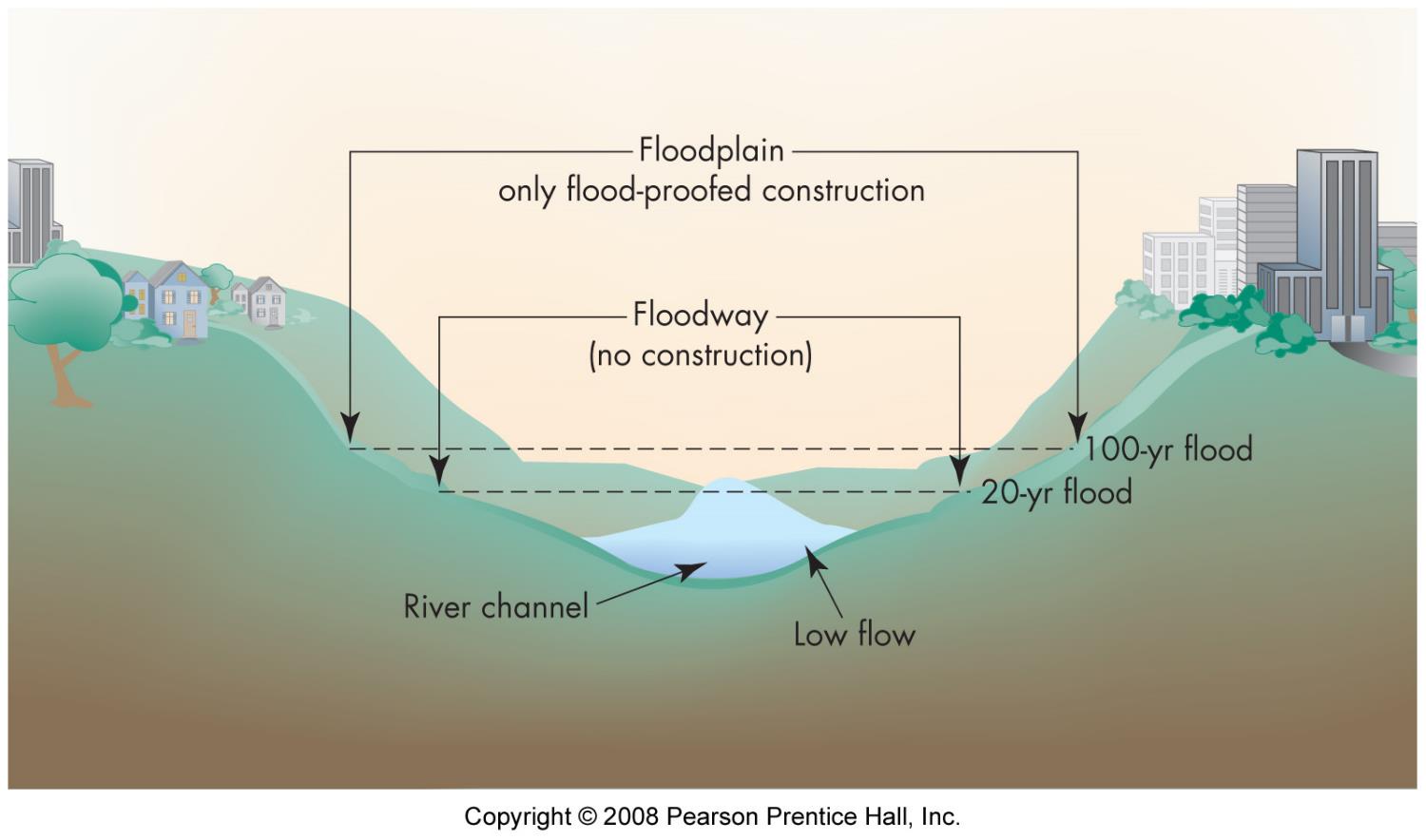 work w/ nature
flood proofing
regulations
flood hazard maps
zoning